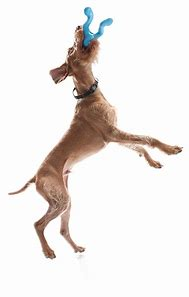 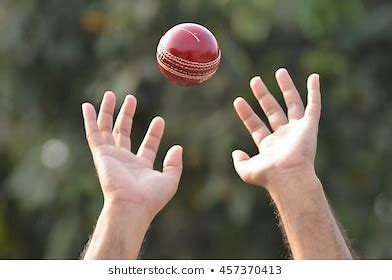 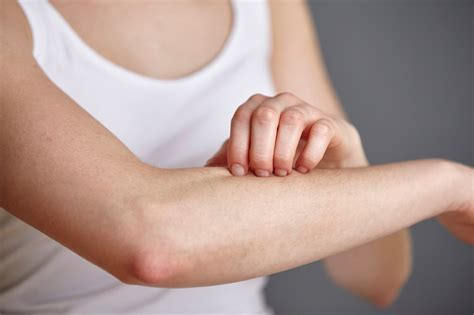 itch           catch         fetch
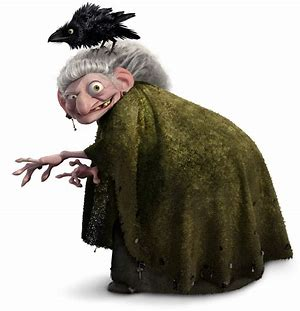 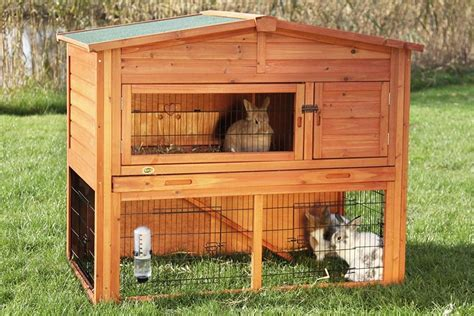 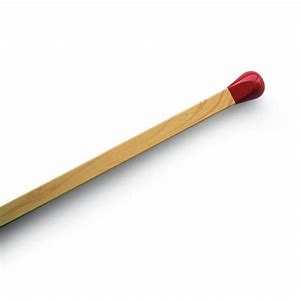 witch         match        hutch
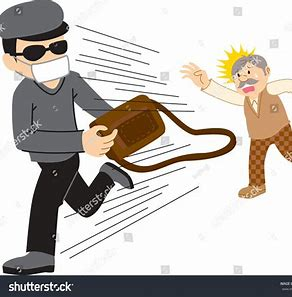 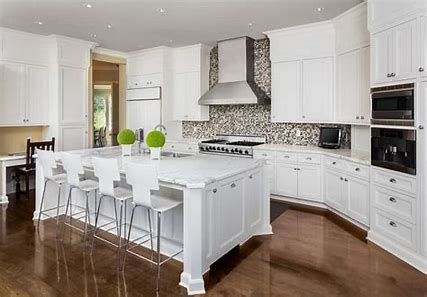 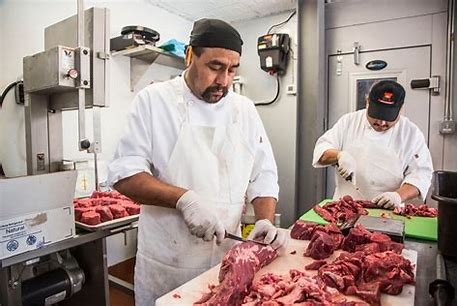 kitchen       snatch      butcher
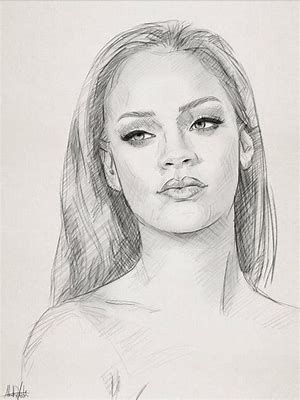 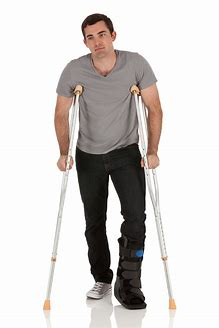 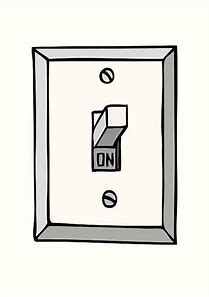 switch        sketch    crutches
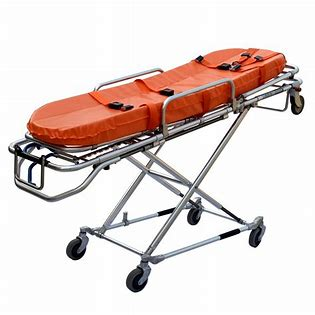 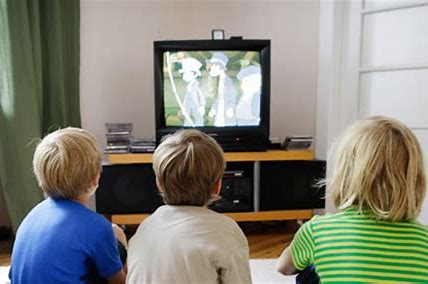 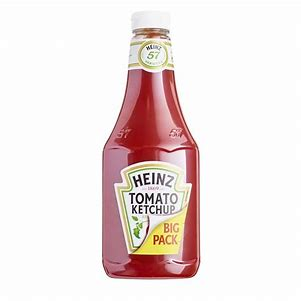 watching   stretcher   ketchup
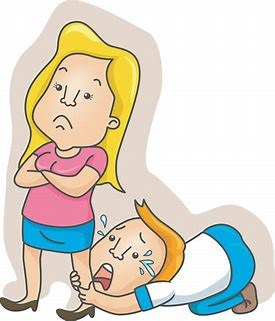 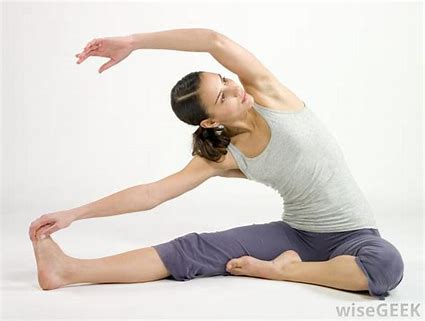 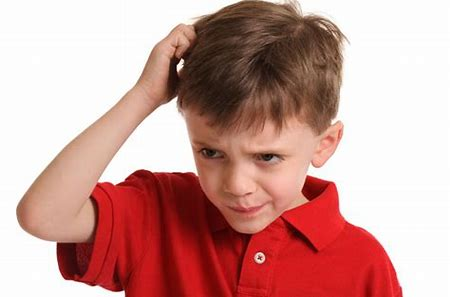 wretched     scratching   stretching